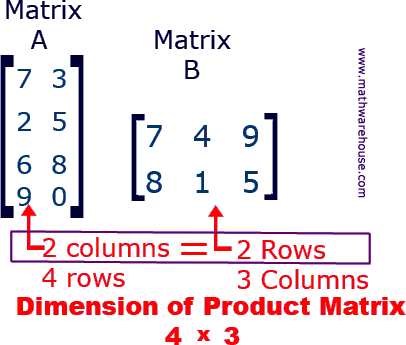 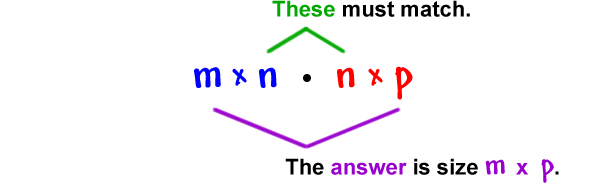 Matrix Algebra (2)
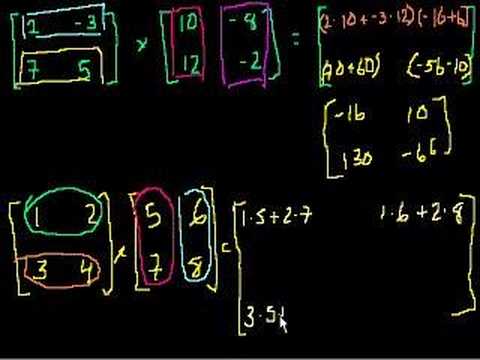 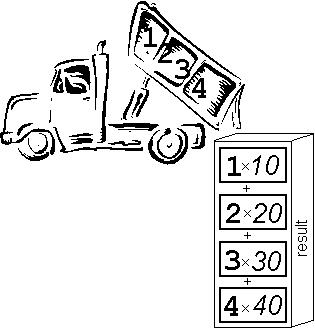 Example source
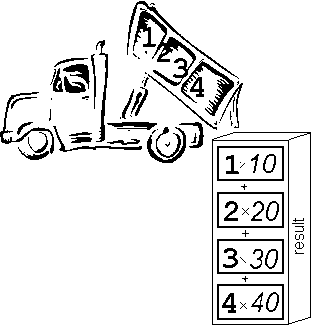 Starter
The table below to the right shows the number of different types of pie sold in a shop over 4 days. The table to the left shows the selling price of each type of pie. Calculate the revenue for each day and summarise your answers in a table.
Effectively you multiply this row by each column to the right!
Monday
Tuesday
Wednesday
Thursday
(3 x 13) + (4 x 8) + (2 x 6)
(3 x 9) + (4 x 7) + (2 x 4)
(3 x 7) + (4 x 4) + (2 x 0)
(3 x 15) + (4 x 6) + (2 x 3)
= £83
= £63
= £37
= £75
Example source
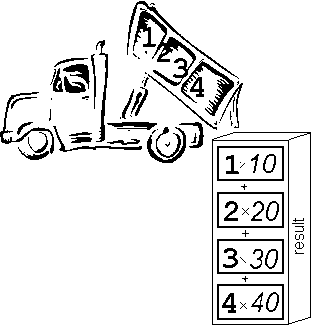 Starter
The table below to the right shows the number of different types of pie sold in a shop over 4 days. The table to the left shows the selling price of each type of pie. Calculate the revenue for each day and summarise your answers in a table.
As Matrices, this is what the calculation you did looks like…
Multiply the ROW in the first matrix by the COLUMNS in the second!
1 x 4
1 x 3
3 x 4
It is possible to multiply matrices of different dimensions!
 Do you notice any ‘pattern’ in the dimensions of the matrices we multiplied?
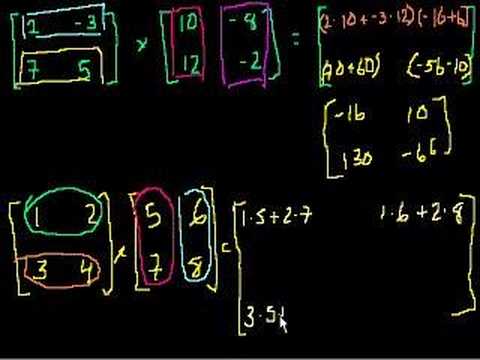 Matrix Algebra (2)
Last lesson we saw how to perform addition and subtraction using matrices

Today we will be looking at multiplication using matrices

This can be a little unusual to begin with and requires very clear workings
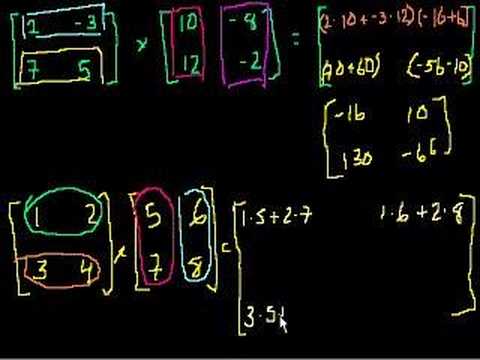 Matrix Algebra (2)
You need to be able to multiply a matrix by a number, as well as another matrix



Calculate:
2A

-3A
a)
Just multiply each part by 2
b)
Just multiply each part by -3
So to multiply a matrix by a number, you just multiply each part in the matrix separately
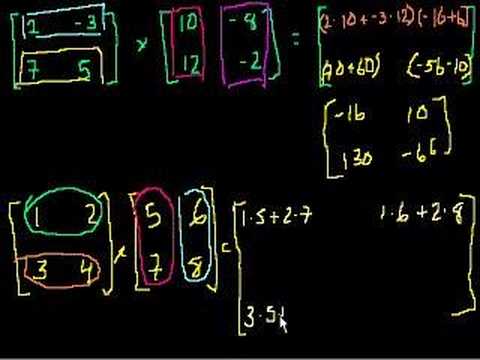 Matrix Algebra (2)
You need to be able to multiply a matrix by a number, as well as another matrix

To multiply matrices together, multiply each ROW in the first, by each COLUMN in the second (like in the starter)

 Remember for each row and column pair, you need to sum the answers!
a) Calculate the following
 Multiply each number in the row with the corresponding number in the column
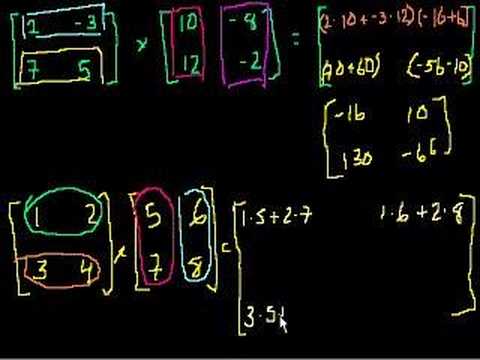 Matrix Algebra (2)
You need to be able to multiply a matrix by a number, as well as another matrix

To multiply matrices together, multiply each ROW in the first, by each COLUMN in the second (like in the starter)

 Remember for each row and column pair, you need to sum the answers!
b) Calculate the following:
 Multiply each number in the row with the corresponding number in the column
Show workings like these – it is essential to to have a good routine in place when we move onto bigger Matrices!
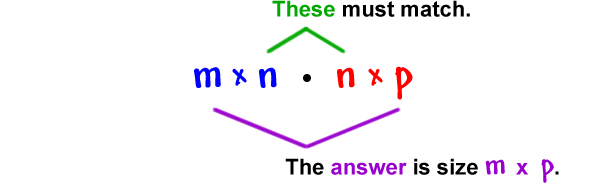 Plenary
The values of x and y in these pairs of Matrices are the same. Calculate what x and y must be!
As an equation
Multiply by 2
As an equation
Multiply by 5
Add the two equations together
Divide by 16
Then find x
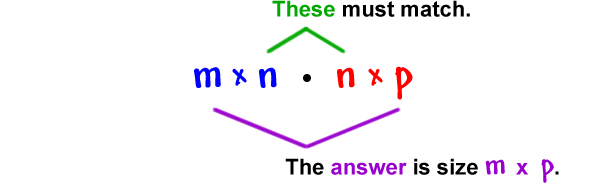 Summary
We have looked at multiplying some Matrices

You have seen that as there is more to think about here, workings are very important

Next lesson we will be looking at multiplying matrices with multiple rows AND columns!